„KRAPINSKO-ZAGORSKA ŽUPANIJA –   PRIJATELJ DJECE”  Dječji proračun za 2020. godinu
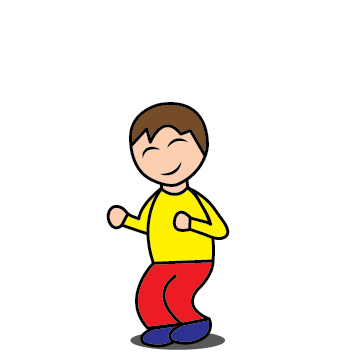 DJEČJI PRORAČUN - 2020. GODINA 


Dječji proračun = 119.242.962,00 kn

Proračun Županije = 246.801.659,94 kn


Dječji proračun = 48,3% proračuna 
Županije
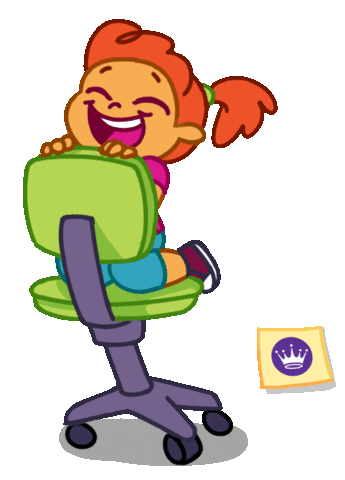 DJEČJI PRORAČUN - 2020. GODINA 

OBNOVA ŠKOLA = 34.645.000,00 KN

Vanjska ovojnica (fasada), vanjska stolarija, krovište, kotlovnica

OŠ u Đurmancu, G. Stubici, Konjščini i Kumrovcu

SŠ u Bedekovčini i Konjščini
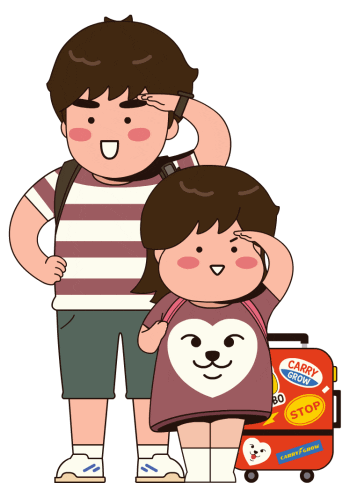 DJEČJI PRORAČUN - 2020. GODINA 

POTPORE UČENICIMA I RODITELJIMA – 40.031.823,00 KN


Prijevoz učenika – 34.060.823,00
Pomoćnici u nastavi (Baltazar) – 2.290.000,00
Radne bilježnice u OŠ – 1.800.000,00 
Prehrana u OŠ (Zalogajček) – 1.134.000,00
Stipendije – 747.000,00
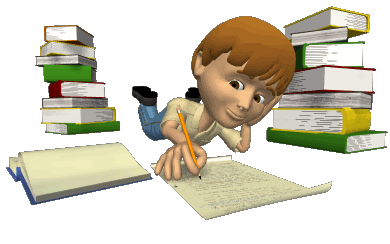 DJEČJI PRORAČUN - 2020. GODINA 

ŠKOLSTVO – 38.149.530,00 KN

Obuhvaća redovno funkcioniranje škola:
24.162.565,00 - materijalni troškovi (energenti, uredski materijal, komunalije…)

10.869.106,00 – izgradnja i održavanje objekata

1.227.859,00 – oprema

1.470.000,00 – dodatni programi

420.000,00 - natjecanja
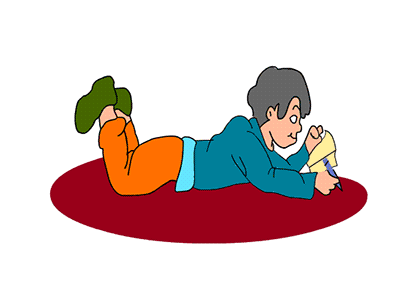 DJEČJI PRORAČUN - 2020. GODINA 


KULTURA I SPORT – 1.750.350,00 KN

806.500,00 – sport
750.000,00 – Znanstveno-edukativno zabavni centar
193.850,00 – događanja u kulturi
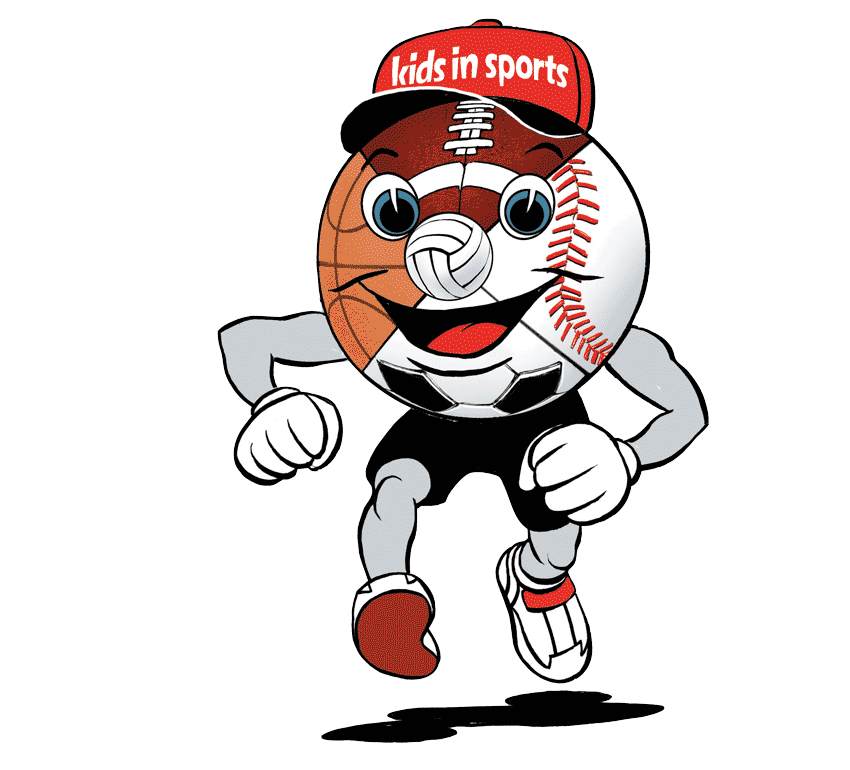 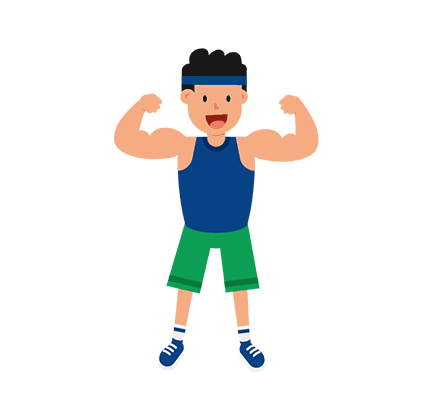 DJEČJI PRORAČUN - 2020. GODINA 

ZDRAVSTVO I SOCIJALNA SKRB – 4.337.259,00 KN


3.287.259,00 – zdravstvo (13% ukupnih davanja u dijelu koji se odnosi na Županiju)

1.050.000,00 – socijalna skrb (pomoći obiteljima, pomoći novorođenima, projekt sigurne kuće, dječji participativni proračuna, Županija-prijatelj djece)
DJEČJI PRORAČUN - 2020. GODINA 

UDRUGE – 230.000,00 KN

Obuhvaća rad udruga usmjeren na pomoć djeci i sudjelovanje najmlađih


SIGURNOST U PROMETU – 99.000,00 KN

Obuhvaća edukativne aktivnosti po osnovnim školama
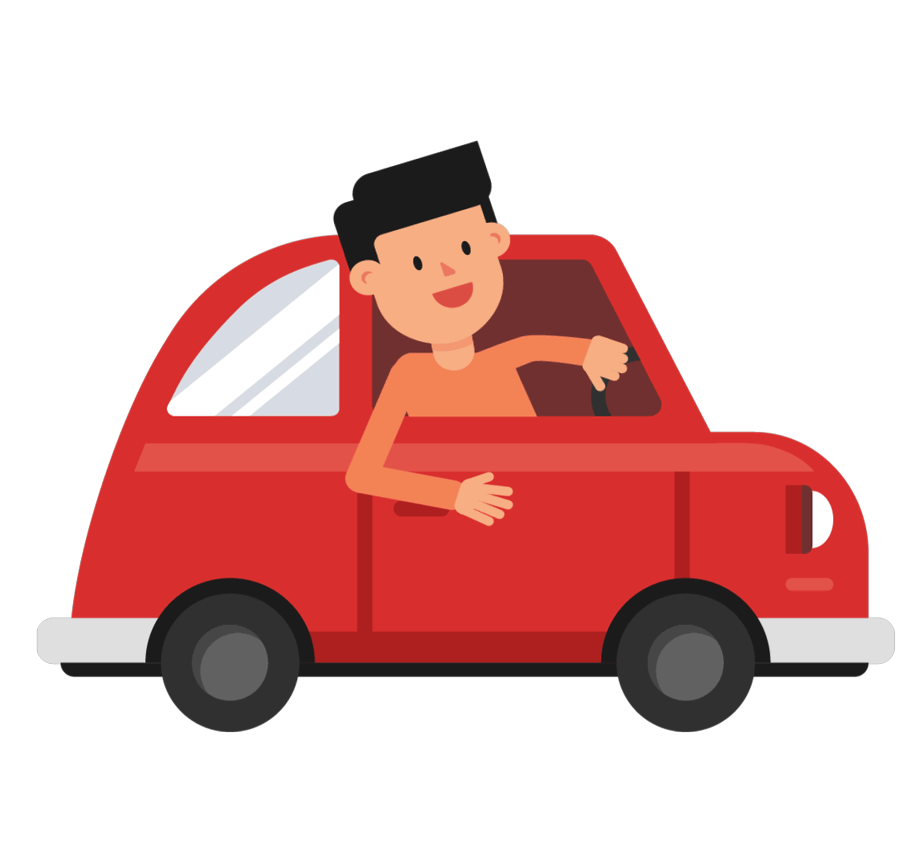 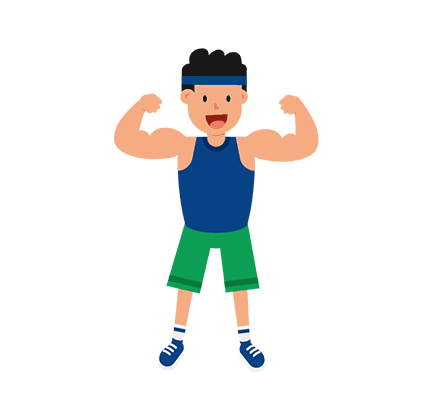 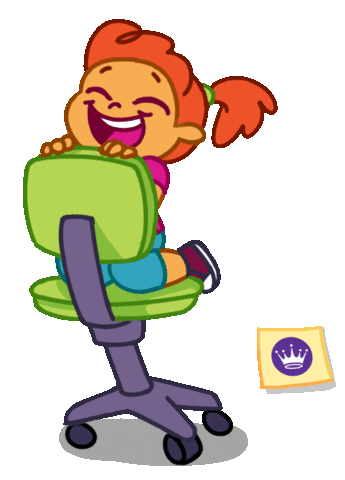 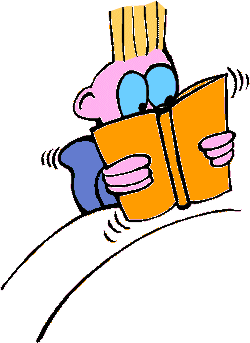 Hvala na pozornosti!
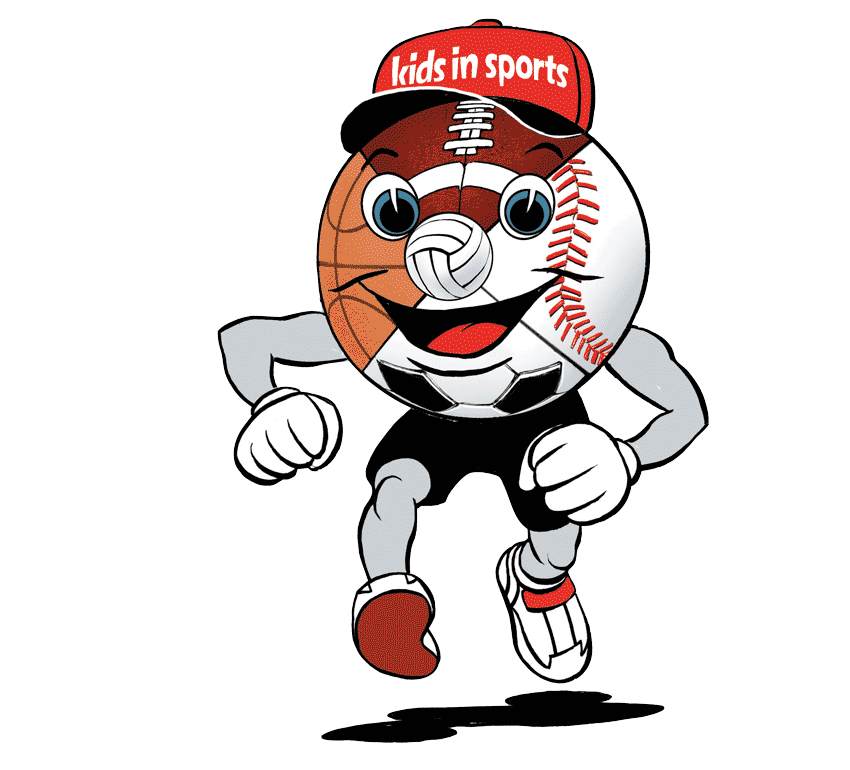 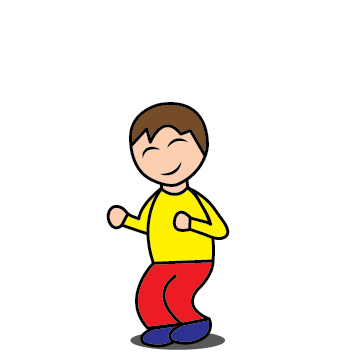 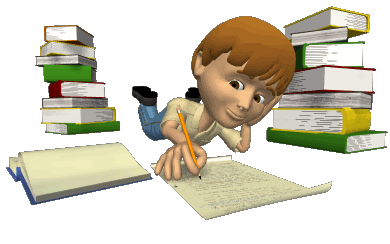 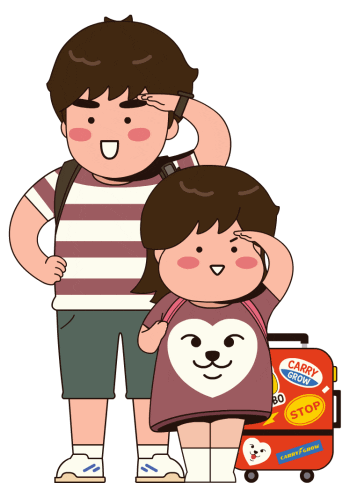 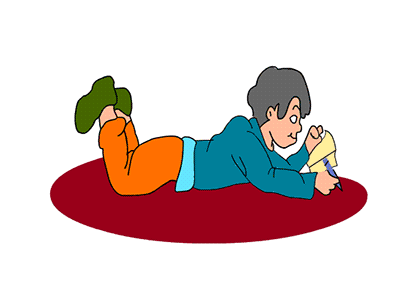